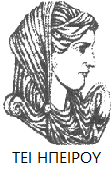 Ελληνική Δημοκρατία
Τεχνολογικό Εκπαιδευτικό Ίδρυμα Ηπείρου
Προγραμματισμός κινητών συσκευών
Ενότητα 6 : Επικοινωνία μεταξύ Activities II

Ιωάννης Τσούλος
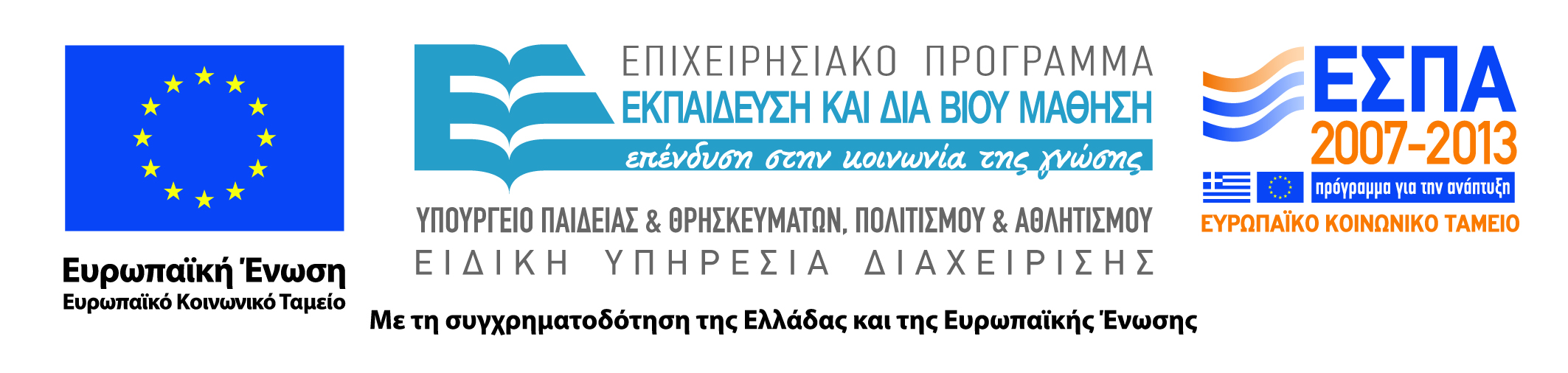 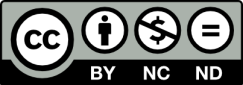 Ανοιχτά Ακαδημαϊκά Μαθήματα στο ΤΕΙ Ηπείρου
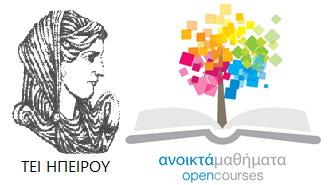 Τμήμα Μηχανικών Πληροφορικής ΤΕ
Προγραμματισμός κινητών συσκευών
Ενότητα 6 : Επικοινωνία μεταξύ Activities II

Ιωάννης Τσούλος
Επίκουρος Καθηγητής
Άρτα, 2015
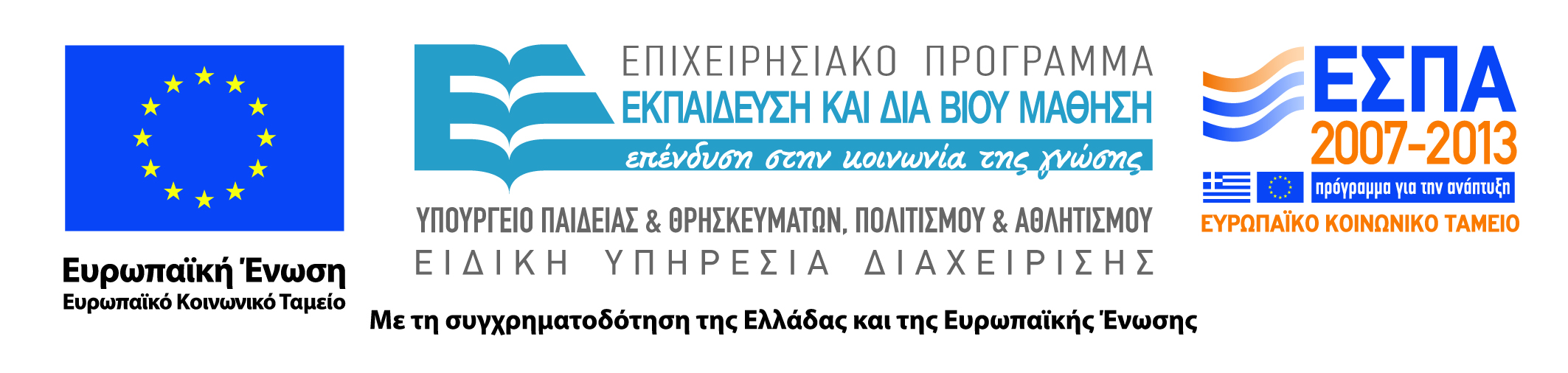 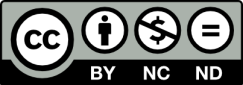 ΠΡΟΓΡΑΜΜΑΤΙΣΜΟΣ ΚΙΝΗΤΩΝ ΣΥΣΚΕΥΩΝ, Ενότητα 6, ΤΜΗΜΑ ΜΗΧΑΝΙΚΩΝ ΠΛΗΡΟΦΟΡΙΚΗΣ ΤΕ, 
ΤΕΙ ΗΠΕΙΡΟΥ- Ανοιχτά Ακαδημαϊκά Μαθήματα στο ΤΕΙ Ηπείρου
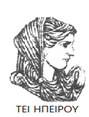 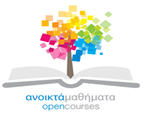 Άδειες Χρήσης
Το παρόν εκπαιδευτικό υλικό υπόκειται σε άδειες χρήσης Creative Commons. 
Για εκπαιδευτικό υλικό, όπως εικόνες, που υπόκειται σε άλλου τύπου άδειας χρήσης, η άδεια χρήσης αναφέρεται ρητώς.
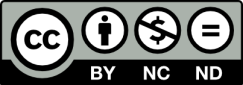 ΠΡΟΓΡΑΜΜΑΤΙΣΜΟΣ ΚΙΝΗΤΩΝ ΣΥΣΚΕΥΩΝ, Ενότητα 6, ΤΜΗΜΑ ΜΗΧΑΝΙΚΩΝ ΠΛΗΡΟΦΟΡΙΚΗΣ ΤΕ, 
ΤΕΙ ΗΠΕΙΡΟΥ- Ανοιχτά Ακαδημαϊκά Μαθήματα στο ΤΕΙ Ηπείρου
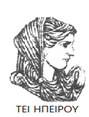 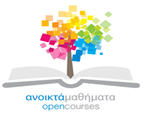 Χρηματοδότηση
Το έργο υλοποιείται στο πλαίσιο του Επιχειρησιακού Προγράμματος «Εκπαίδευση και Δια Βίου Μάθηση» και συγχρηματοδοτείται από την Ευρωπαϊκή Ένωση (Ευρωπαϊκό Κοινωνικό Ταμείο) και από εθνικούς πόρους.
Το έργο «Ανοικτά Ακαδημαϊκά Μαθήματα στο TEI Ηπείρου» έχει χρηματοδοτήσει μόνο τη αναδιαμόρφωση του εκπαιδευτικού υλικού.
Το παρόν εκπαιδευτικό υλικό έχει αναπτυχθεί στα πλαίσια του εκπαιδευτικού έργου του διδάσκοντα.
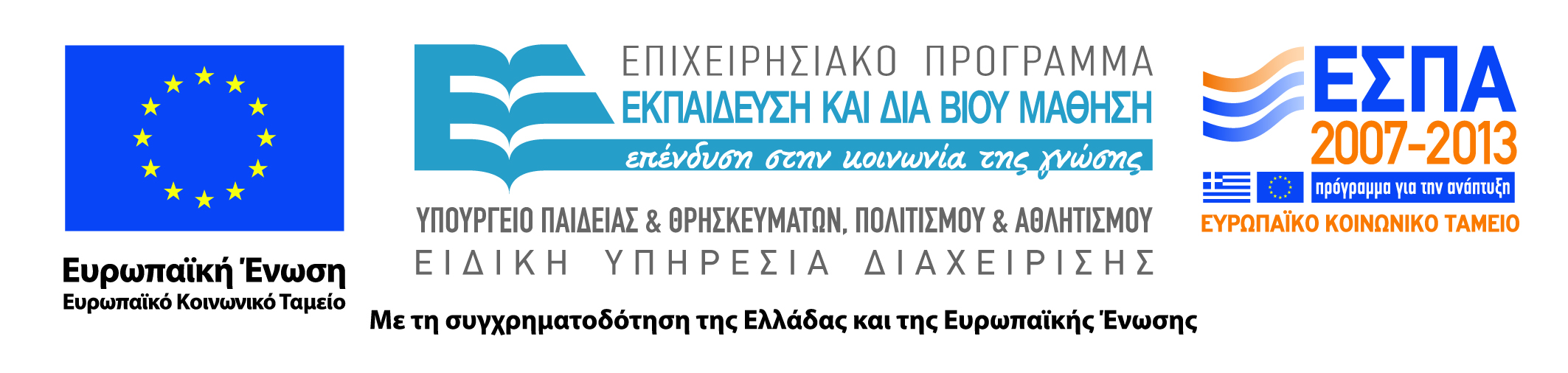 ΠΡΟΓΡΑΜΜΑΤΙΣΜΟΣ ΚΙΝΗΤΩΝ ΣΥΣΚΕΥΩΝ, Ενότητα 6, ΤΜΗΜΑ ΜΗΧΑΝΙΚΩΝ ΠΛΗΡΟΦΟΡΙΚΗΣ ΤΕ, 
ΤΕΙ ΗΠΕΙΡΟΥ- Ανοιχτά Ακαδημαϊκά Μαθήματα στο ΤΕΙ Ηπείρου
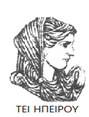 Σκοποί  ενότητας
Εφαρμογή τρόπων επικοινωνίας ανάμεσα σε δύο παράθυρα μέσω της μεθόδου startActivityForResult και των στατικών μεταβλητών.
ΠΡΟΓΡΑΜΜΑΤΙΣΜΟΣ ΚΙΝΗΤΩΝ ΣΥΣΚΕΥΩΝ, Ενότητα 6, ΤΜΗΜΑ ΜΗΧΑΝΙΚΩΝ ΠΛΗΡΟΦΟΡΙΚΗΣ ΤΕ, 
ΤΕΙ ΗΠΕΙΡΟΥ- Ανοιχτά Ακαδημαϊκά Μαθήματα στο ΤΕΙ Ηπείρου
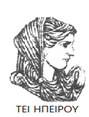 Περιεχόμενα  ενότητας
Η μέθοδος startActivityForResult.
Στατικές μεταβλητές.
Προγραμματισμός κινητών συσκευών
Επικοινωνία μεταξύ Activities II
ΠΡΟΓΡΑΜΜΑΤΙΣΜΟΣ ΚΙΝΗΤΩΝ ΣΥΣΚΕΥΩΝ, Ενότητα 6, ΤΜΗΜΑ ΜΗΧΑΝΙΚΩΝ ΠΛΗΡΟΦΟΡΙΚΗΣ ΤΕ, 
ΤΕΙ ΗΠΕΙΡΟΥ- Ανοιχτά Ακαδημαϊκά Μαθήματα στο ΤΕΙ Ηπείρου
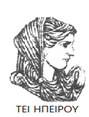 Η μέθοδος startActivityForResult
Μια ακόμα βασική διαδικασία που πρέπει να εξετάσουμε στην επικοινωνία μεταξύ διαφόρων activities είναι η εκκίνηση μιας νέας activity και ο έλεγχος για τον ορθό τερματισμό της.

 Για να γίνει αυτό, θα πρέπει να ενημερωθεί η πρώτη activity για τον τερματισμό της δεύτερης και αυτό γίνεται μέσω της μεθόδου: startActivity­ForResult.
ΠΡΟΓΡΑΜΜΑΤΙΣΜΟΣ ΚΙΝΗΤΩΝ ΣΥΣΚΕΥΩΝ, Ενότητα 6, ΤΜΗΜΑ ΜΗΧΑΝΙΚΩΝ ΠΛΗΡΟΦΟΡΙΚΗΣ ΤΕ, 
ΤΕΙ ΗΠΕΙΡΟΥ- Ανοιχτά Ακαδημαϊκά Μαθήματα στο ΤΕΙ Ηπείρου
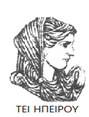 Η μέθοδος startActivityForResult
Το επόμενο παράδειγμα, διαθέτει μια κεντρική activity (mainActivity) και άλλες δύο: 
Second και 
Third. 

Ο χρήστης επιλέγει ποια θα ξεκινήσει πατώντας ένα αντίστοιχο Button. Η εφαρμογή ανάλογα με το ποια Activity εκτελέστηκες εμφανίζει και ένα διαφορετικό μήνυμα.

 Η πρώτη activity ακολουθεί:
ΠΡΟΓΡΑΜΜΑΤΙΣΜΟΣ ΚΙΝΗΤΩΝ ΣΥΣΚΕΥΩΝ, Ενότητα 6, ΤΜΗΜΑ ΜΗΧΑΝΙΚΩΝ ΠΛΗΡΟΦΟΡΙΚΗΣ ΤΕ, 
ΤΕΙ ΗΠΕΙΡΟΥ- Ανοιχτά Ακαδημαϊκά Μαθήματα στο ΤΕΙ Ηπείρου
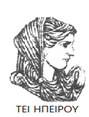 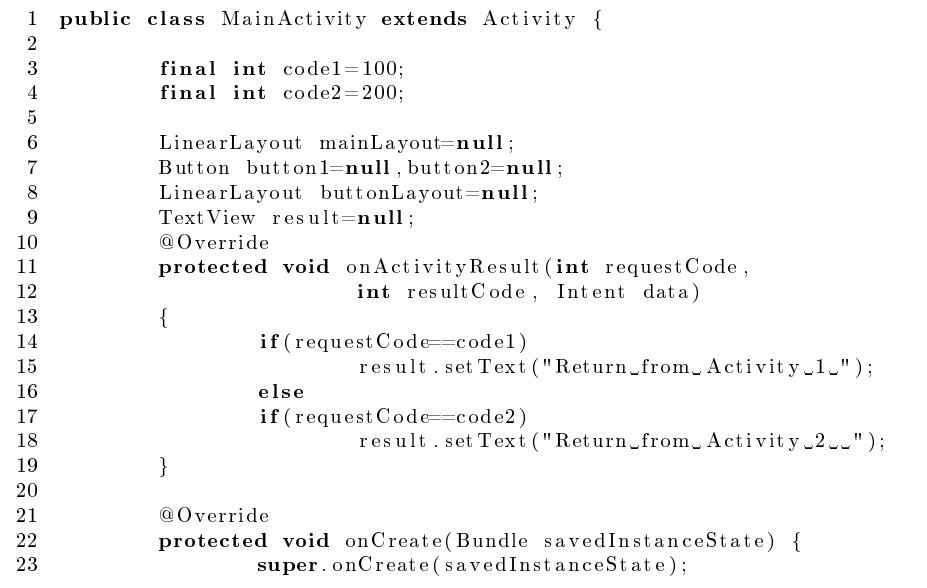 ΠΡΟΓΡΑΜΜΑΤΙΣΜΟΣ ΚΙΝΗΤΩΝ ΣΥΣΚΕΥΩΝ, Ενότητα 6, ΤΜΗΜΑ ΜΗΧΑΝΙΚΩΝ ΠΛΗΡΟΦΟΡΙΚΗΣ ΤΕ, 
ΤΕΙ ΗΠΕΙΡΟΥ- Ανοιχτά Ακαδημαϊκά Μαθήματα στο ΤΕΙ Ηπείρου
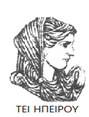 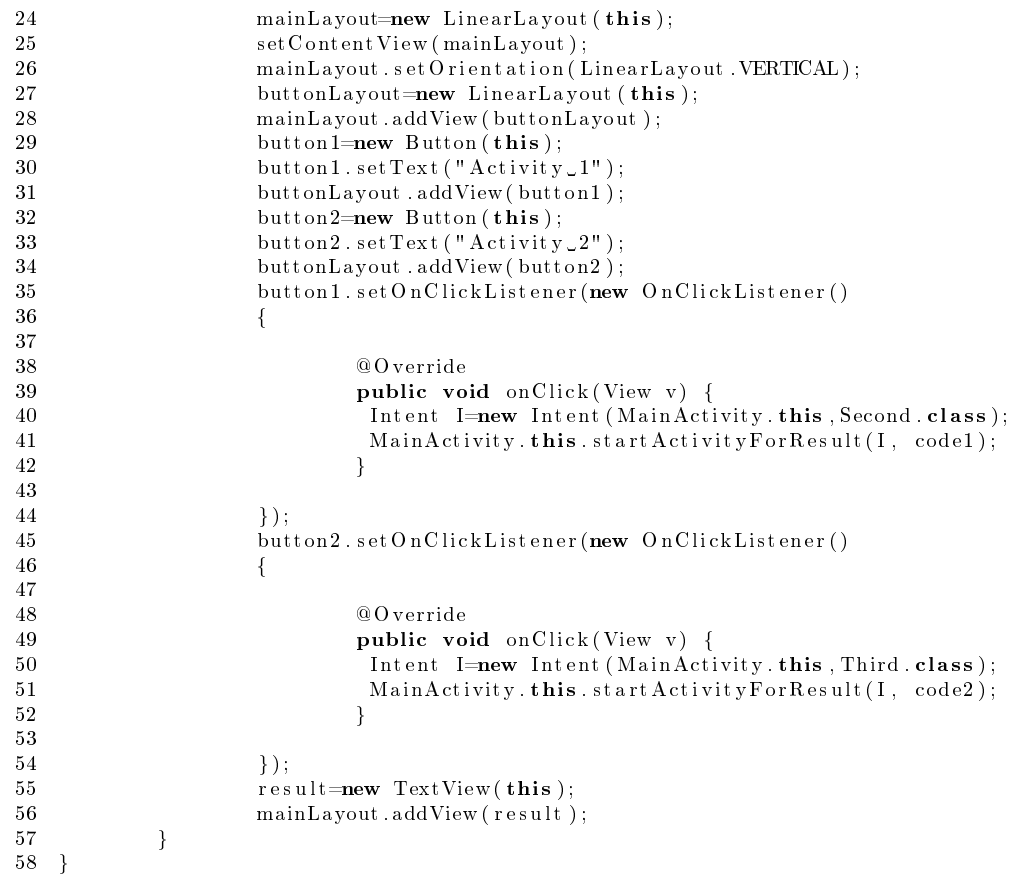 ΠΡΟΓΡΑΜΜΑΤΙΣΜΟΣ ΚΙΝΗΤΩΝ ΣΥΣΚΕΥΩΝ, Ενότητα 6, ΤΜΗΜΑ ΜΗΧΑΝΙΚΩΝ ΠΛΗΡΟΦΟΡΙΚΗΣ ΤΕ, 
ΤΕΙ ΗΠΕΙΡΟΥ- Ανοιχτά Ακαδημαϊκά Μαθήματα στο ΤΕΙ Ηπείρου
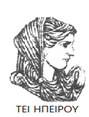 Η μέθοδος startActivityForResult
Η δεύτερη κατηγορία έχει ως ακολούθως:
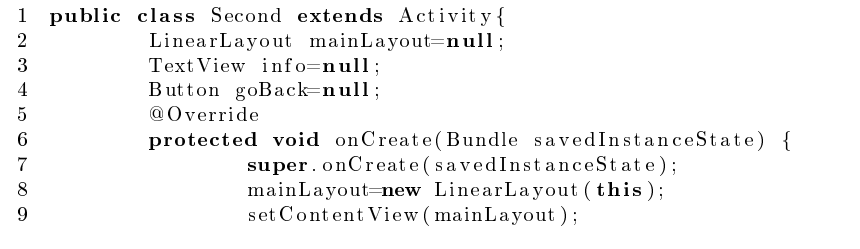 ΠΡΟΓΡΑΜΜΑΤΙΣΜΟΣ ΚΙΝΗΤΩΝ ΣΥΣΚΕΥΩΝ, Ενότητα 6, ΤΜΗΜΑ ΜΗΧΑΝΙΚΩΝ ΠΛΗΡΟΦΟΡΙΚΗΣ ΤΕ, 
ΤΕΙ ΗΠΕΙΡΟΥ- Ανοιχτά Ακαδημαϊκά Μαθήματα στο ΤΕΙ Ηπείρου
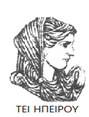 Η μέθοδος startActivityForResult
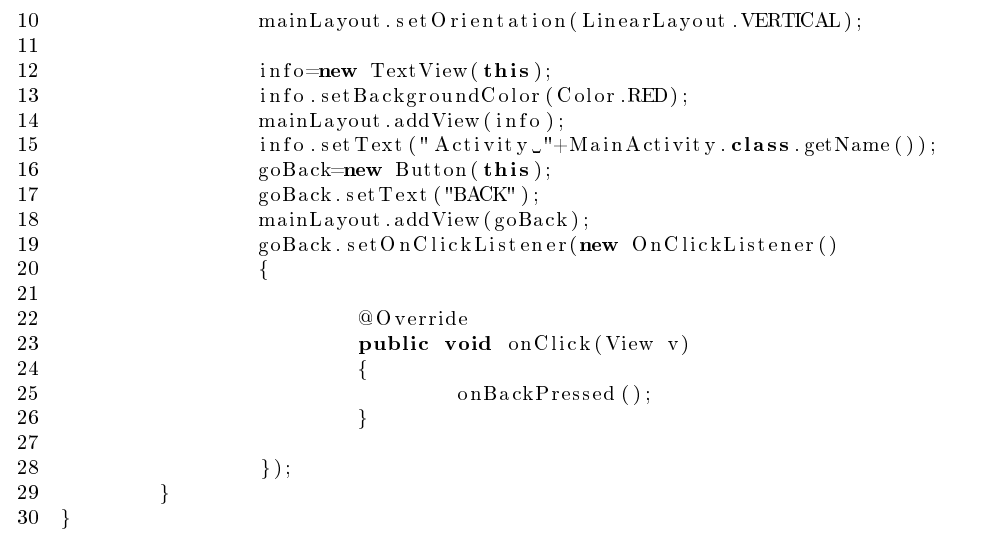 ΠΡΟΓΡΑΜΜΑΤΙΣΜΟΣ ΚΙΝΗΤΩΝ ΣΥΣΚΕΥΩΝ, Ενότητα 6, ΤΜΗΜΑ ΜΗΧΑΝΙΚΩΝ ΠΛΗΡΟΦΟΡΙΚΗΣ ΤΕ, 
ΤΕΙ ΗΠΕΙΡΟΥ- Ανοιχτά Ακαδημαϊκά Μαθήματα στο ΤΕΙ Ηπείρου
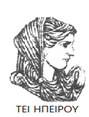 Η μέθοδος startActivityForResult
H τρίτη κατηγορία είναι:
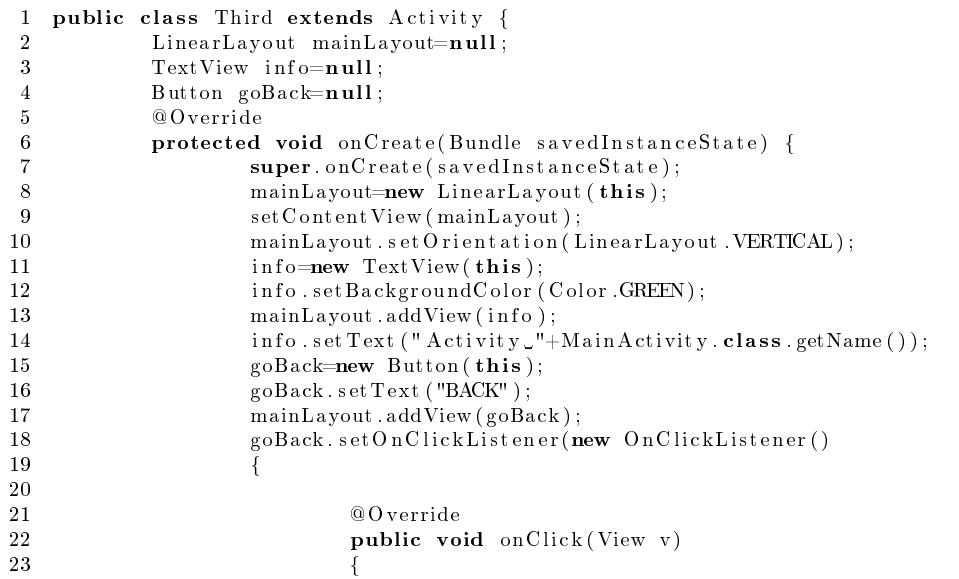 ΠΡΟΓΡΑΜΜΑΤΙΣΜΟΣ ΚΙΝΗΤΩΝ ΣΥΣΚΕΥΩΝ, Ενότητα 6, ΤΜΗΜΑ ΜΗΧΑΝΙΚΩΝ ΠΛΗΡΟΦΟΡΙΚΗΣ ΤΕ, 
ΤΕΙ ΗΠΕΙΡΟΥ- Ανοιχτά Ακαδημαϊκά Μαθήματα στο ΤΕΙ Ηπείρου
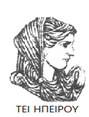 Η μέθοδος startActivityForResult
H τρίτη κατηγορία είναι:
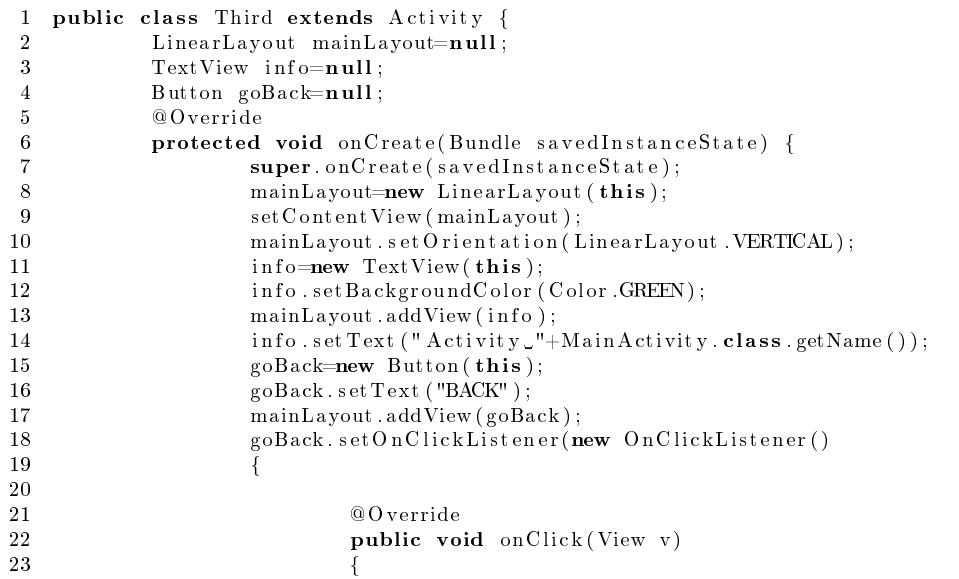 ΠΡΟΓΡΑΜΜΑΤΙΣΜΟΣ ΚΙΝΗΤΩΝ ΣΥΣΚΕΥΩΝ, Ενότητα 6, ΤΜΗΜΑ ΜΗΧΑΝΙΚΩΝ ΠΛΗΡΟΦΟΡΙΚΗΣ ΤΕ, 
ΤΕΙ ΗΠΕΙΡΟΥ- Ανοιχτά Ακαδημαϊκά Μαθήματα στο ΤΕΙ Ηπείρου
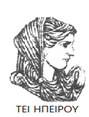 Η μέθοδος startActivityForResult
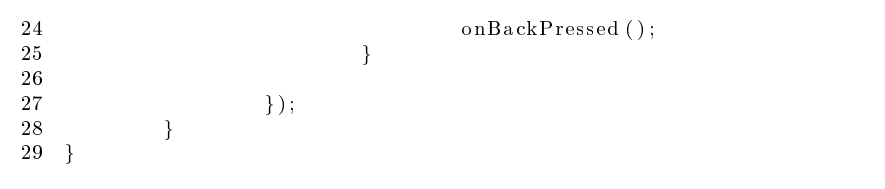 ΠΡΟΓΡΑΜΜΑΤΙΣΜΟΣ ΚΙΝΗΤΩΝ ΣΥΣΚΕΥΩΝ, Ενότητα 6, ΤΜΗΜΑ ΜΗΧΑΝΙΚΩΝ ΠΛΗΡΟΦΟΡΙΚΗΣ ΤΕ, 
ΤΕΙ ΗΠΕΙΡΟΥ- Ανοιχτά Ακαδημαϊκά Μαθήματα στο ΤΕΙ Ηπείρου
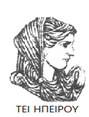 Στατικές Μεταβλητές
Το τελευταίο θέμα με το οποίο θα ασχοληθούμε σε αυτήν την διάλεξη, είναι η χρήση καθολικών μεταβλητών οι οποίες ορίζονται να είναι στατικές μέσα σε κάποια κατηγορία.

Στο επόμενο παράδειγμα, έχουμε τις κατηγορίες MainActivity και Second. 
Και οι δύο έχουν πρόσβαση σε κάποιες στατικές μεταβλητές όπως το όνομα του χρήστη και μια ακέραια σταθερά.
ΠΡΟΓΡΑΜΜΑΤΙΣΜΟΣ ΚΙΝΗΤΩΝ ΣΥΣΚΕΥΩΝ, Ενότητα 6, ΤΜΗΜΑ ΜΗΧΑΝΙΚΩΝ ΠΛΗΡΟΦΟΡΙΚΗΣ ΤΕ, 
ΤΕΙ ΗΠΕΙΡΟΥ- Ανοιχτά Ακαδημαϊκά Μαθήματα στο ΤΕΙ Ηπείρου
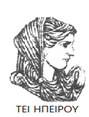 Στατικές Μεταβλητές
Η κατηγορία με τις καθολικές μεταβλητές είναι ως ακολούθως:
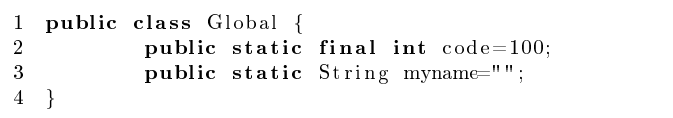 ΠΡΟΓΡΑΜΜΑΤΙΣΜΟΣ ΚΙΝΗΤΩΝ ΣΥΣΚΕΥΩΝ, Ενότητα 6, ΤΜΗΜΑ ΜΗΧΑΝΙΚΩΝ ΠΛΗΡΟΦΟΡΙΚΗΣ ΤΕ, 
ΤΕΙ ΗΠΕΙΡΟΥ- Ανοιχτά Ακαδημαϊκά Μαθήματα στο ΤΕΙ Ηπείρου
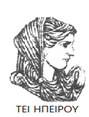 Στατικές Μεταβλητές
Η κατηγορία MainActivity, έχει ως ακολούθως:
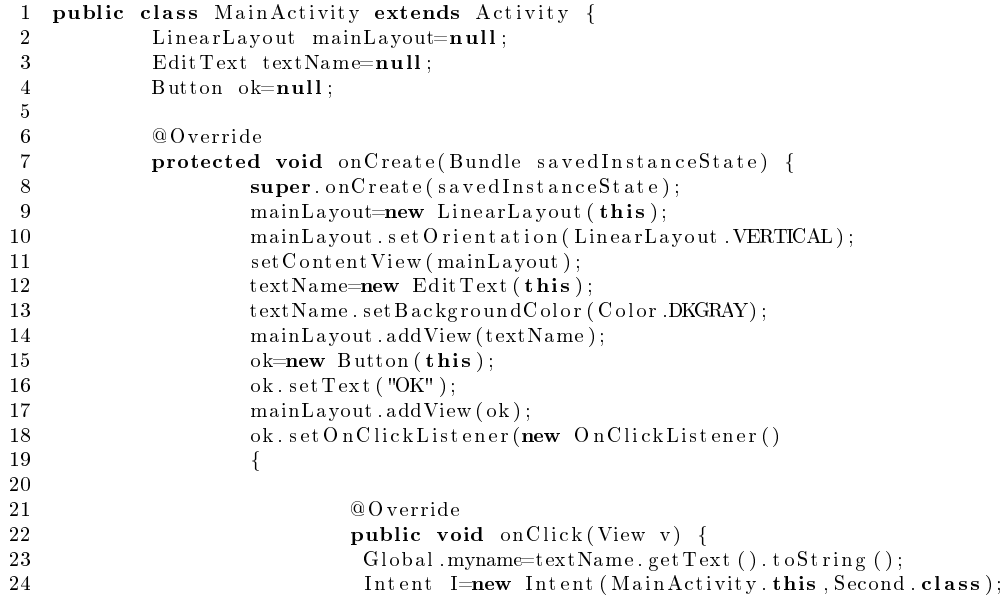 ΠΡΟΓΡΑΜΜΑΤΙΣΜΟΣ ΚΙΝΗΤΩΝ ΣΥΣΚΕΥΩΝ, Ενότητα 6, ΤΜΗΜΑ ΜΗΧΑΝΙΚΩΝ ΠΛΗΡΟΦΟΡΙΚΗΣ ΤΕ, 
ΤΕΙ ΗΠΕΙΡΟΥ- Ανοιχτά Ακαδημαϊκά Μαθήματα στο ΤΕΙ Ηπείρου
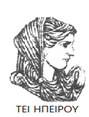 Στατικές Μεταβλητές
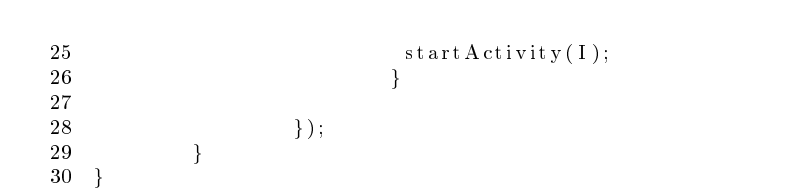 ΠΡΟΓΡΑΜΜΑΤΙΣΜΟΣ ΚΙΝΗΤΩΝ ΣΥΣΚΕΥΩΝ, Ενότητα 6, ΤΜΗΜΑ ΜΗΧΑΝΙΚΩΝ ΠΛΗΡΟΦΟΡΙΚΗΣ ΤΕ, 
ΤΕΙ ΗΠΕΙΡΟΥ- Ανοιχτά Ακαδημαϊκά Μαθήματα στο ΤΕΙ Ηπείρου
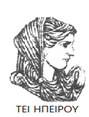 Στατικές Μεταβλητές
Η τελική κατηγορία Second, είναι ως ακολούθως: :
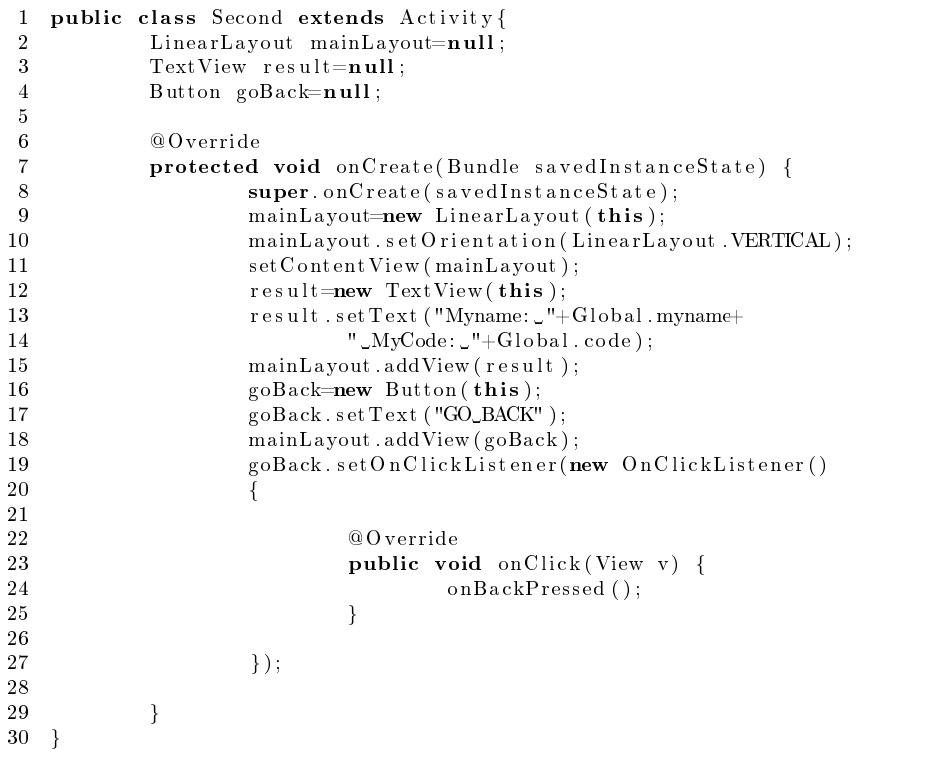 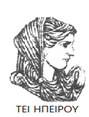 ΠΡΟΓΡΑΜΜΑΤΙΣΜΟΣ ΚΙΝΗΤΩΝ ΣΥΣΚΕΥΩΝ, Ενότητα 6, ΤΜΗΜΑ ΜΗΧΑΝΙΚΩΝ ΠΛΗΡΟΦΟΡΙΚΗΣ ΤΕ, 
ΤΕΙ ΗΠΕΙΡΟΥ- Ανοιχτά Ακαδημαϊκά Μαθήματα στο ΤΕΙ Ηπείρου
Σημειώματα
22
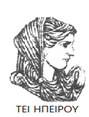 ΠΡΟΓΡΑΜΜΑΤΙΣΜΟΣ ΚΙΝΗΤΩΝ ΣΥΣΚΕΥΩΝ, Ενότητα 6, ΤΜΗΜΑ ΜΗΧΑΝΙΚΩΝ ΠΛΗΡΟΦΟΡΙΚΗΣ ΤΕ, 
ΤΕΙ ΗΠΕΙΡΟΥ- Ανοιχτά Ακαδημαϊκά Μαθήματα στο ΤΕΙ Ηπείρου
Σημείωμα Αδειοδότησης
Το παρόν υλικό διατίθεται με τους όρους της άδειας χρήσης Creative Commons Αναφορά Δημιουργού-Μη Εμπορική Χρήση-Όχι Παράγωγα Έργα 4.0 Διεθνές [1] ή μεταγενέστερη. Εξαιρούνται τα αυτοτελή έργα τρίτων π.χ. φωτογραφίες, Διαγράμματα κ.λ.π., τα οποία εμπεριέχονται σε αυτό και τα οποία αναφέρονται μαζί με τους όρους χρήσης τους στο «Σημείωμα Χρήσης Έργων Τρίτων».
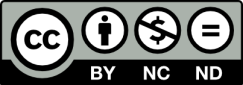 Ο δικαιούχος μπορεί να παρέχει στον αδειοδόχο ξεχωριστή άδεια να  χρησιμοποιεί το έργο για εμπορική χρήση, εφόσον αυτό του  ζητηθεί.
[1]
http://creativecommons.org/licenses/by-nc-nd/4.0/deed.el
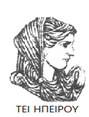 ΠΡΟΓΡΑΜΜΑΤΙΣΜΟΣ ΚΙΝΗΤΩΝ ΣΥΣΚΕΥΩΝ, Ενότητα 6, ΤΜΗΜΑ ΜΗΧΑΝΙΚΩΝ ΠΛΗΡΟΦΟΡΙΚΗΣ ΤΕ, 
ΤΕΙ ΗΠΕΙΡΟΥ- Ανοιχτά Ακαδημαϊκά Μαθήματα στο ΤΕΙ Ηπείρου
Σημείωμα Αναφοράς
Copyright Τεχνολογικό Ίδρυμα Ηπείρου. Ιωάννης Τσούλος.
Προγραμματισμός κινητών συσκευών
Έκδοση: 1.0 Άρτα, 2015. 
Διαθέσιμο από τη δικτυακή διεύθυνση:
http://eclass.teiep.gr/courses/COMP101/
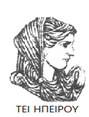 ΠΡΟΓΡΑΜΜΑΤΙΣΜΟΣ ΚΙΝΗΤΩΝ ΣΥΣΚΕΥΩΝ, Ενότητα 6, ΤΜΗΜΑ ΜΗΧΑΝΙΚΩΝ ΠΛΗΡΟΦΟΡΙΚΗΣ ΤΕ
ΤΕΙ ΗΠΕΙΡΟΥ- Ανοιχτά Ακαδημαϊκά Μαθήματα στο ΤΕΙ Ηπείρου
Τέλος Ενότητας
Επεξεργασία: Βαΐτσα Τσακστάρα
Άρτα, 2015
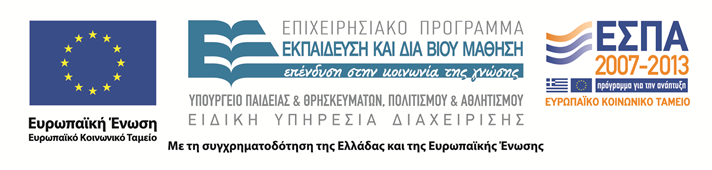 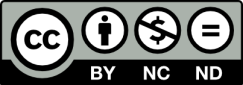 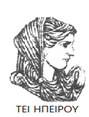 ΠΡΟΓΡΑΜΜΑΤΙΣΜΟΣ ΚΙΝΗΤΩΝ ΣΥΣΚΕΥΩΝ, Ενότητα 6, ΤΜΗΜΑ ΜΗΧΑΝΙΚΩΝ ΠΛΗΡΟΦΟΡΙΚΗΣ ΤΕ
ΤΕΙ ΗΠΕΙΡΟΥ- Ανοιχτά Ακαδημαϊκά Μαθήματα στο ΤΕΙ Ηπείρου
Σημειώματα
ΠΡΟΓΡΑΜΜΑΤΙΣΜΟΣ ΚΙΝΗΤΩΝ ΣΥΣΚΕΥΩΝ, Ενότητα 6, ΤΜΗΜΑ ΜΗΧΑΝΙΚΩΝ ΠΛΗΡΟΦΟΡΙΚΗΣ ΤΕ
ΤΕΙ ΗΠΕΙΡΟΥ- Ανοιχτά Ακαδημαϊκά Μαθήματα στο ΤΕΙ Ηπείρου
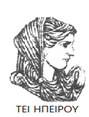 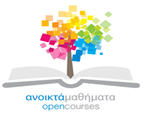 Βιβλιογραφία
L. Darcey, S. Conder, Μάθετε την Ανάπτυξη Εφαρμογών για το Android σε 24 Ώρες 2ή εκδ. (2012)
P. Deitel, H. Deitel, A. Deitel,Android Προγραμματισμός, 2η Εκδοση (2014).
Έλληνας Iωάννης- Έλληνας Νικόλαος , Εισαγωγή στο Προγραμματισμό Android, (2014)
Τέλος Ενότητας
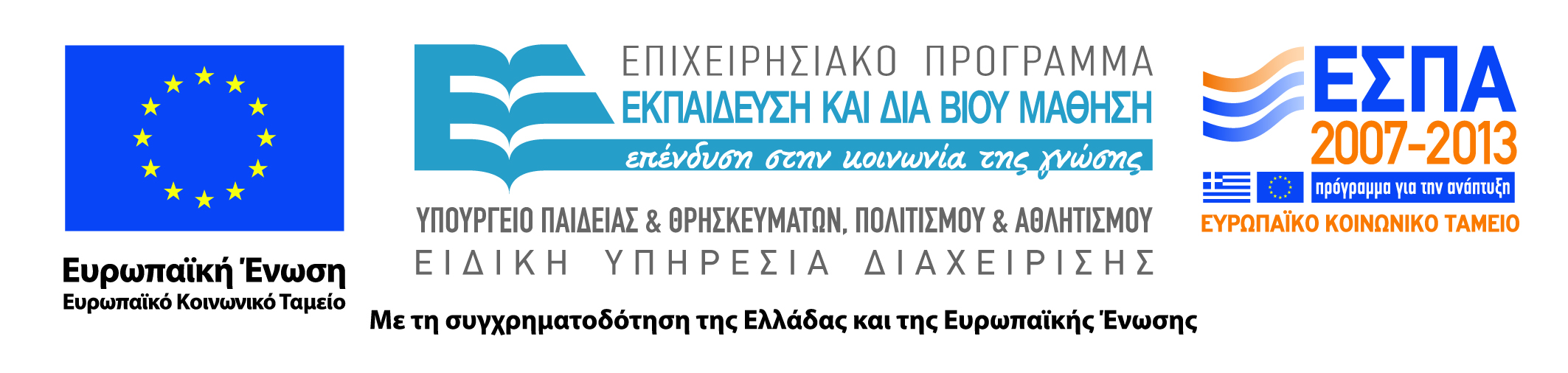 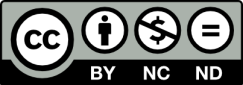